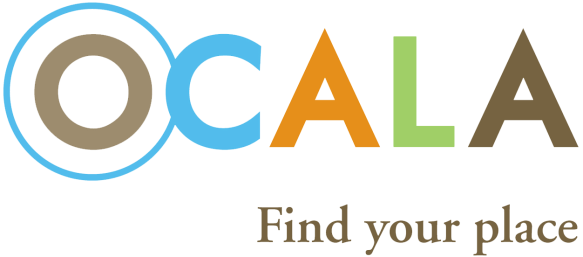 City of Ocala Leadership Group Meeting September 22, 2016
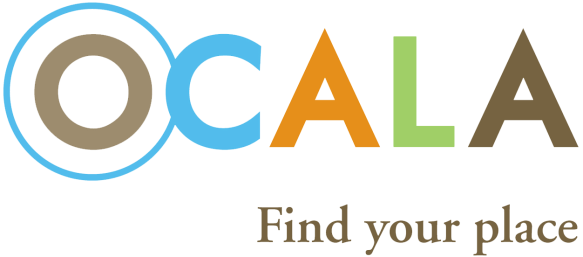 Leadership Group Meeting Agenda
Proof of Publication
Midtown Master Plan
Royal Oak
SR 40 & US 27 Corridors
Upcoming projects
Winding Oaks Farm
Anderson Columbia Special Exception
Upcoming meetings 
Approval of 8/25 Minutes
Final Comments
Midtown Master Plan
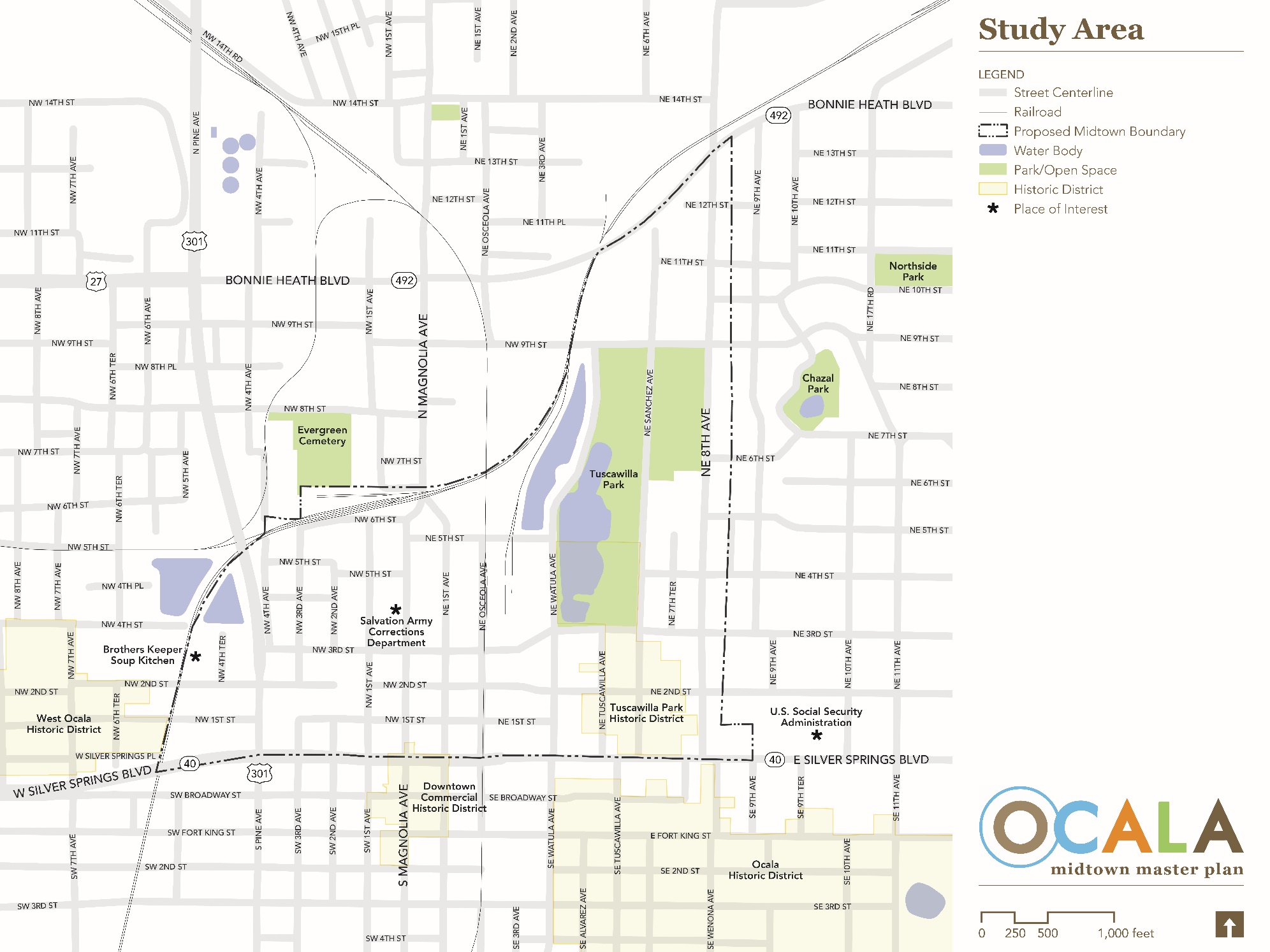 Royal Oak
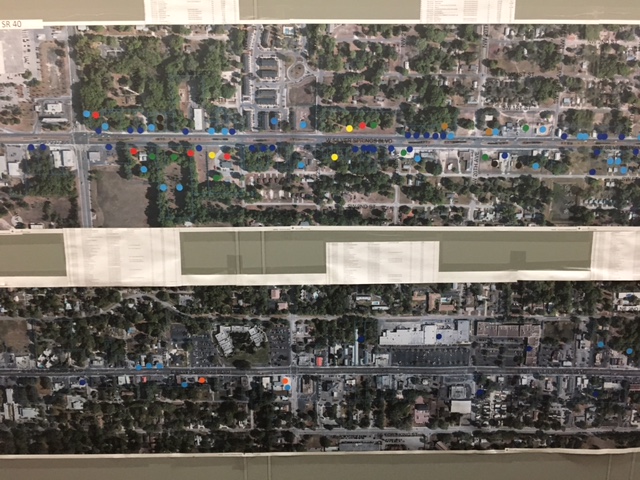 SR 40 and US 27 Corridors
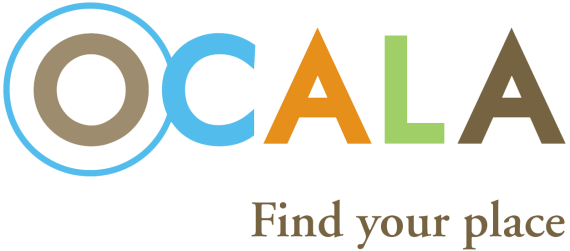 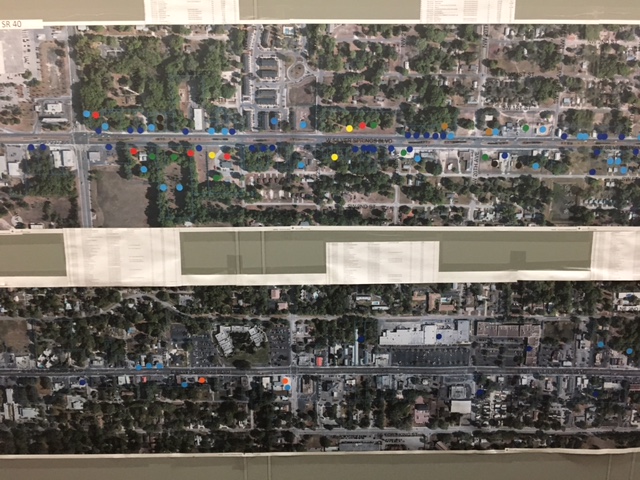 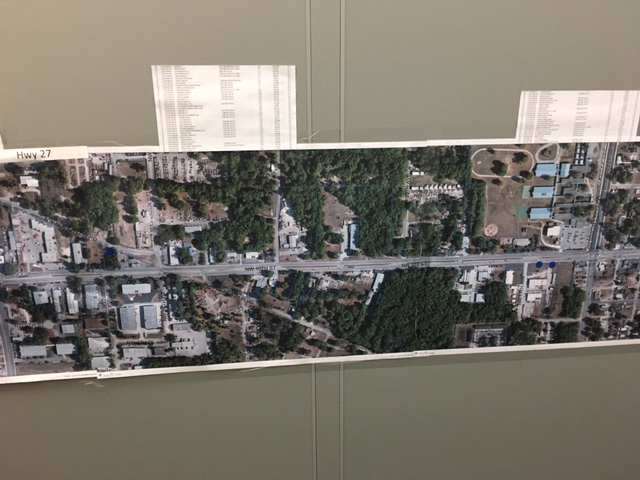 Winding Oaks Farm
Anderson Columbia Special Exception
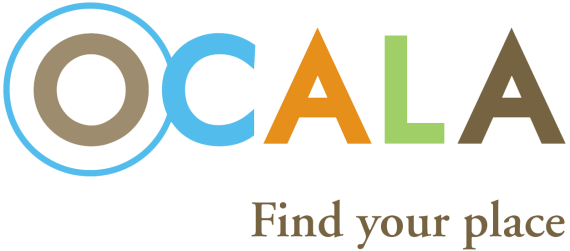 Upcoming Meetings
City Council Meeting
  Tuesday, October 4th at 4:00 pm at City Council Chambers
  Tuesday, October 18th at 4:00 pm at City Council Chambers
	
	Ocala Historic Preservation Advisory Board
  Thursday, October 6th at 4:00 pm at City Council Chambers

Planning and Zoning Commission
Monday, October 10th at 5:30 pm at City Council Chambers

Board of Adjustments
Monday, October 17th at 5:30 pm at City Council Chambers
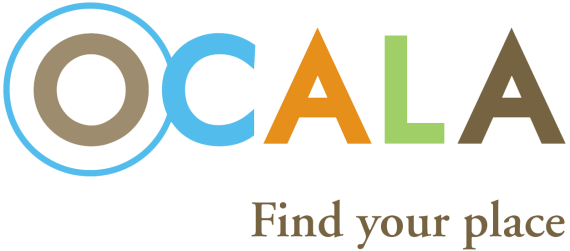 Approval of 8/25 minutes
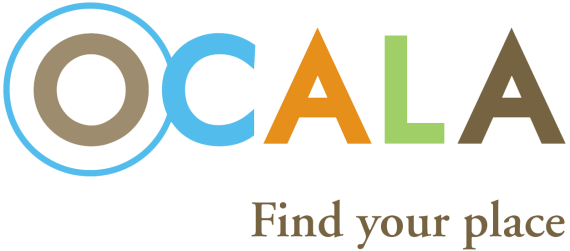 Comments / Questions